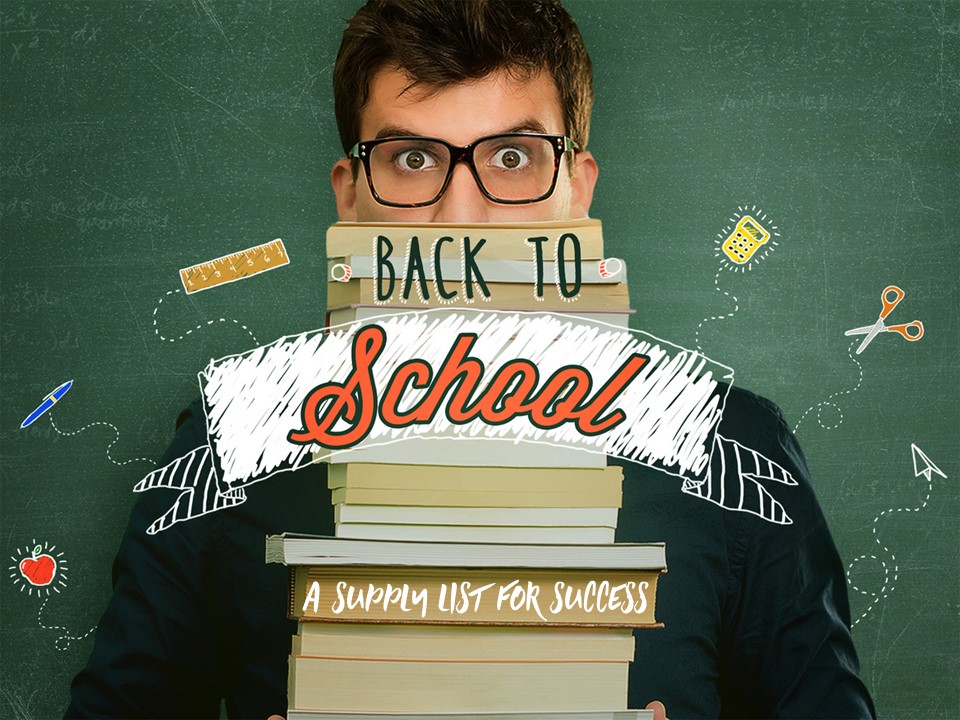 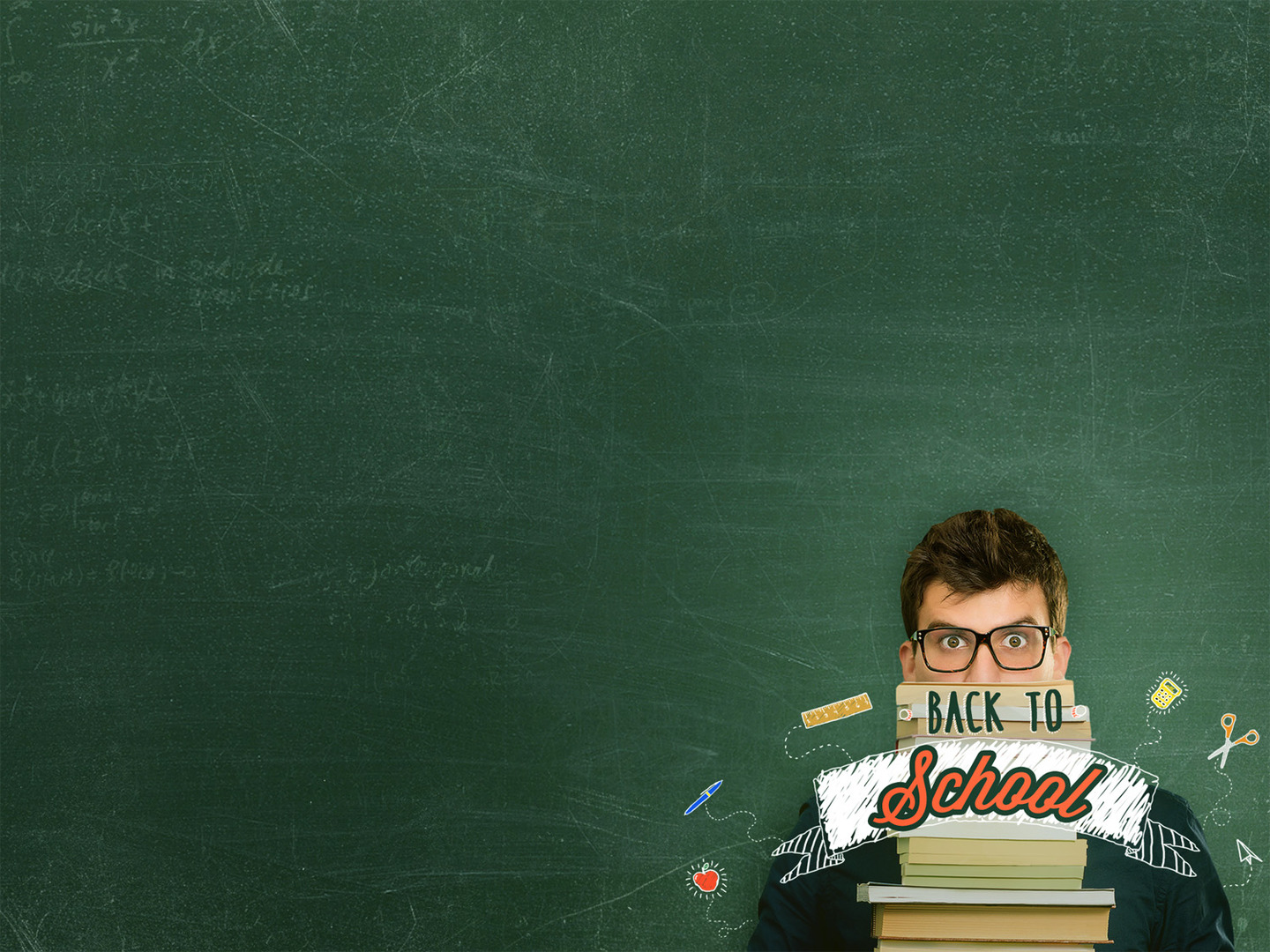 Daniel 1:1-3

1 In the third year of the reign of Jehoiakim king of Judah, Nebuchadnezzar king of Babylon came to Jerusalem and besieged it. 2 The Lord gave Jehoiakim king of Judah into his hand, along with some of the vessels of the house of God; and he brought them to the land of Shinar, to the house of his god, and he brought the vessels into the treasury of his god. 3 Then 
the king ordered Ashpenaz, the chief of his 
officials, to bring in some of the sons of 
Israel, including some of the royal 
family and of the nobles,
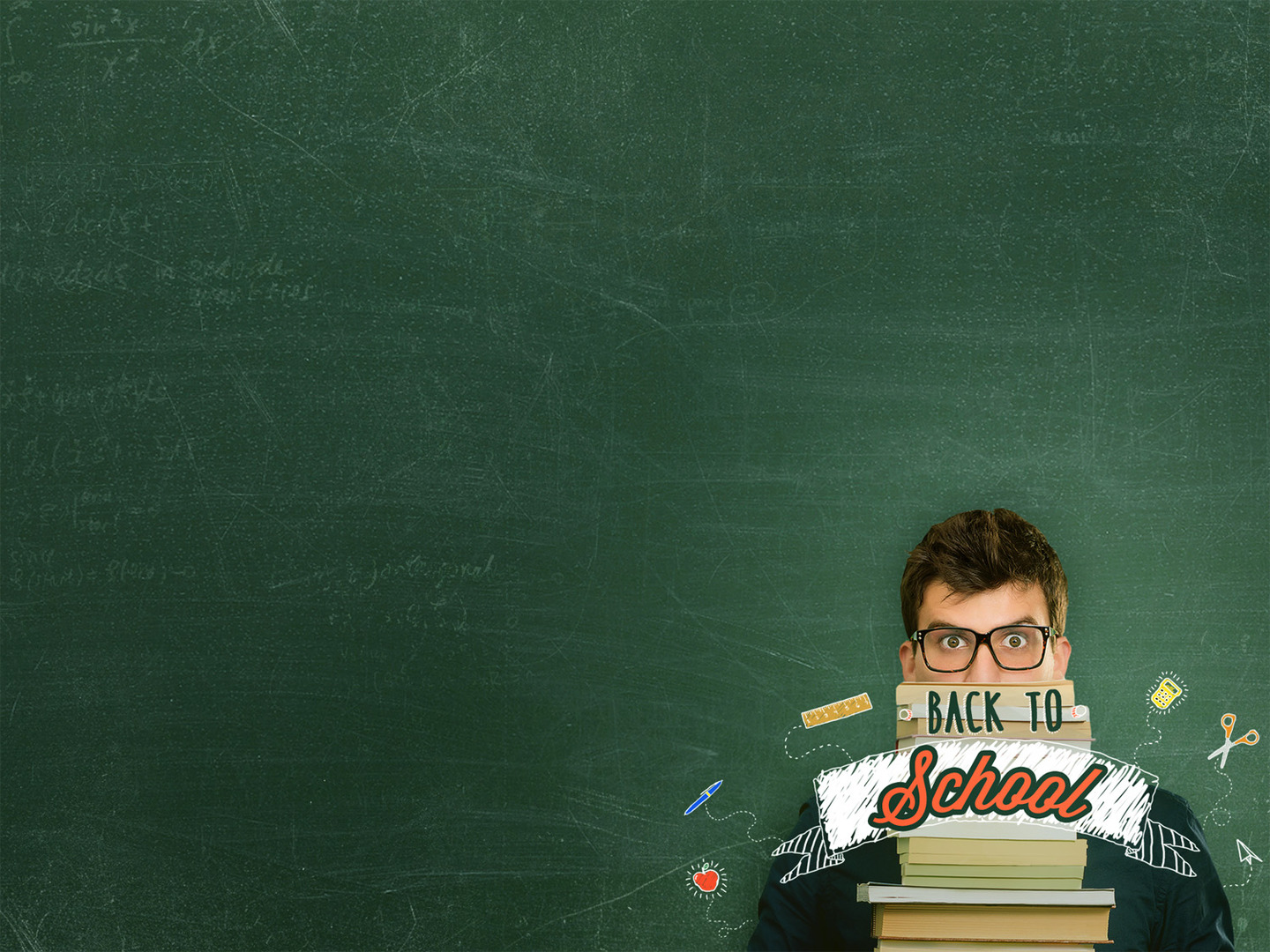 Daniel 1:4-5

4 youths in whom was no defect, who were good-looking, showing intelligence in every branch of wisdom, endowed with understanding and discerning knowledge, and who had ability for serving in the king’s court; and he ordered him to teach them the literature and language of the Chaldeans. 5 The king appointed for them a daily ration from the king’s choice food and from the 
wine which he drank, and appointed that 
they should be educated three years, at 
the end of which they were to enter 
the king’s personal service.
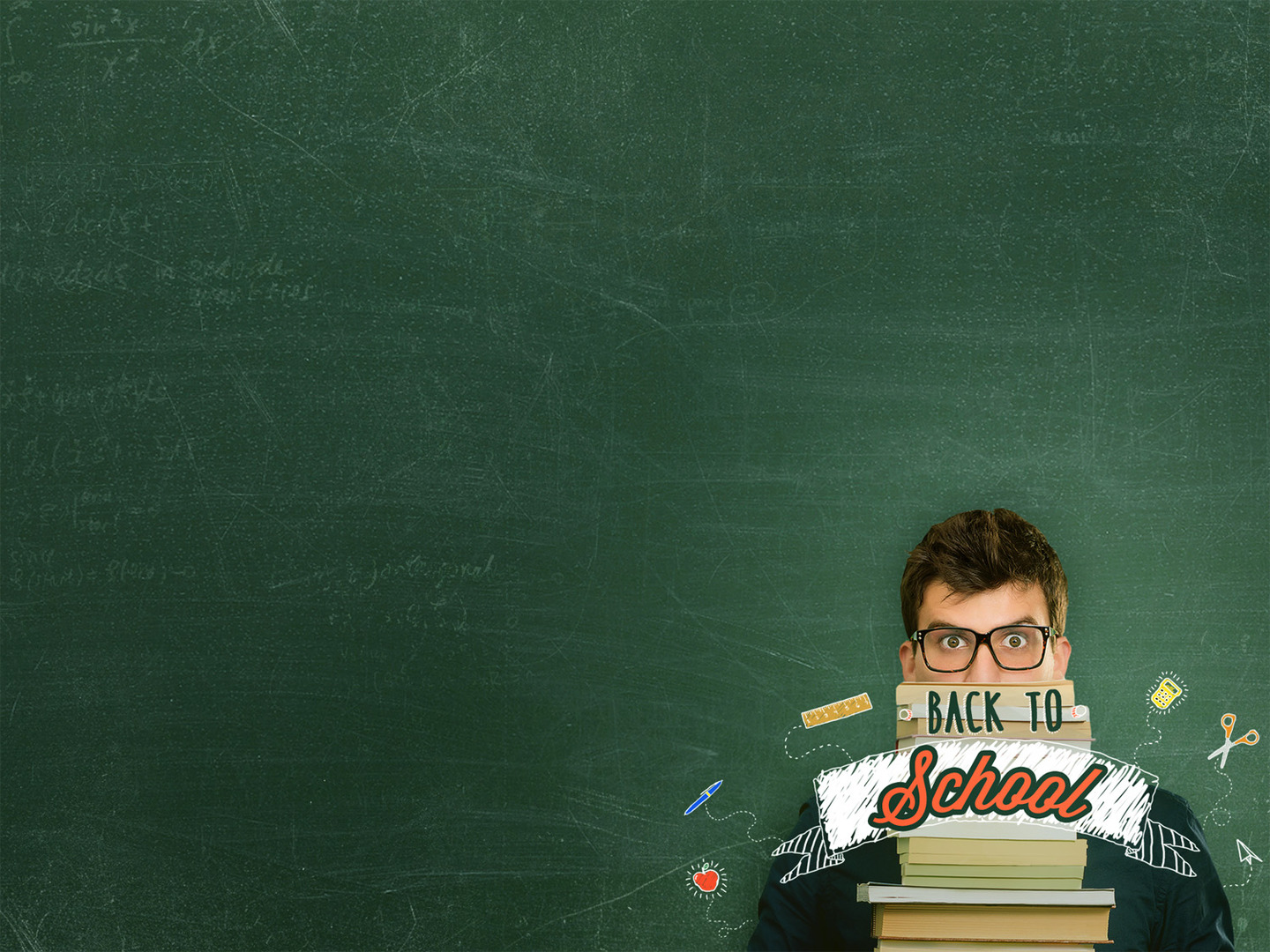 Back to School Supply List

  Good character
    - Dan. 1:17-21; Col. 3:23; Eccl. 9:10; 
	 Pr. 12:24; 22:9
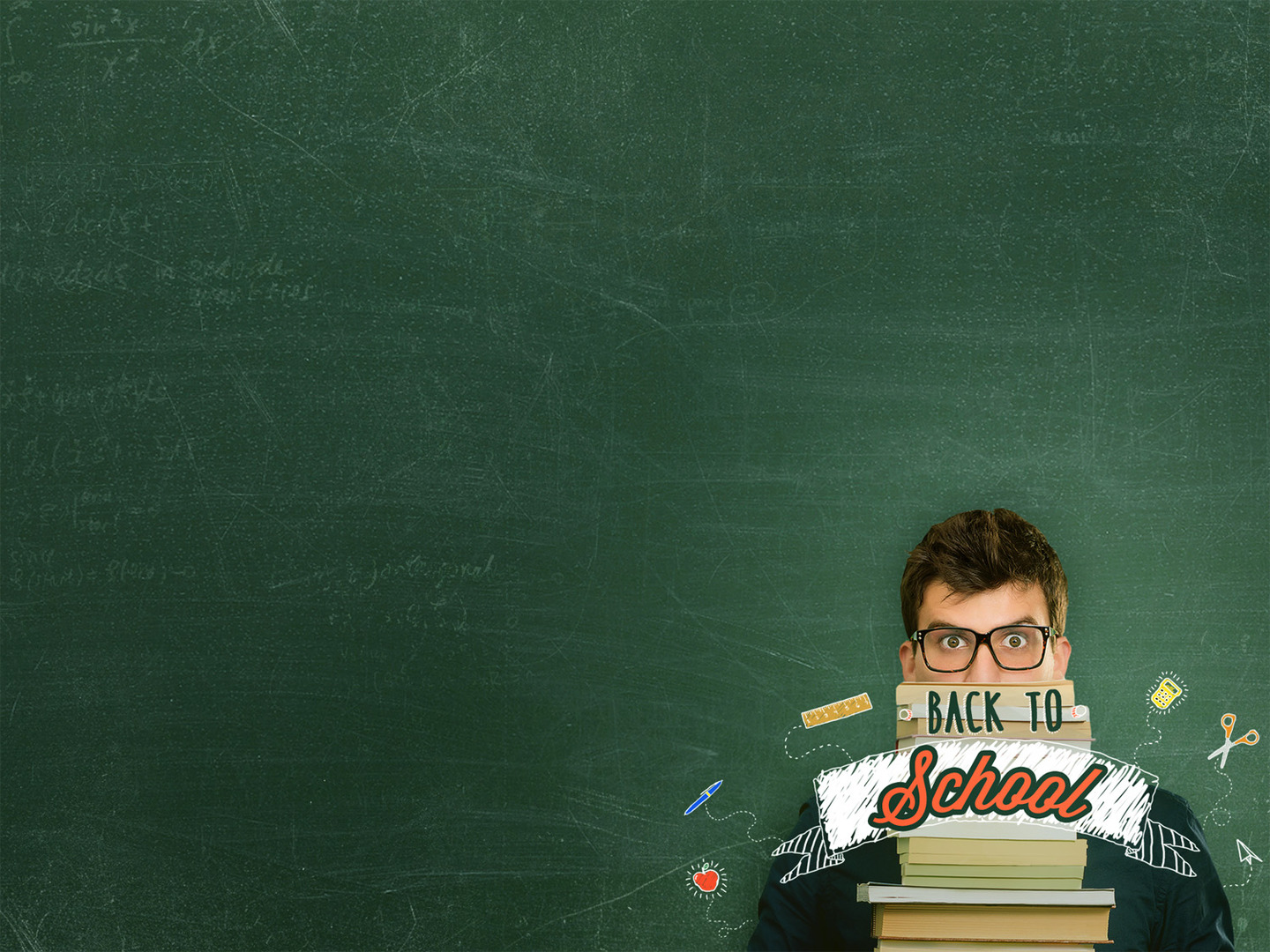 Daniel 1:17-19

17 As for these four youths, God gave them knowledge and intelligence in every branch of literature and wisdom; Daniel even understood all kinds of visions and dreams.
18 Then at the end of the days which the king had specified for presenting them, the commander of the officials presented them before Nebuchadnezzar. 19 The king talked with them, and out of them all not one was 
found like Daniel, Hananiah, Mishael and 
Azariah; so they entered the king’s 
personal service.
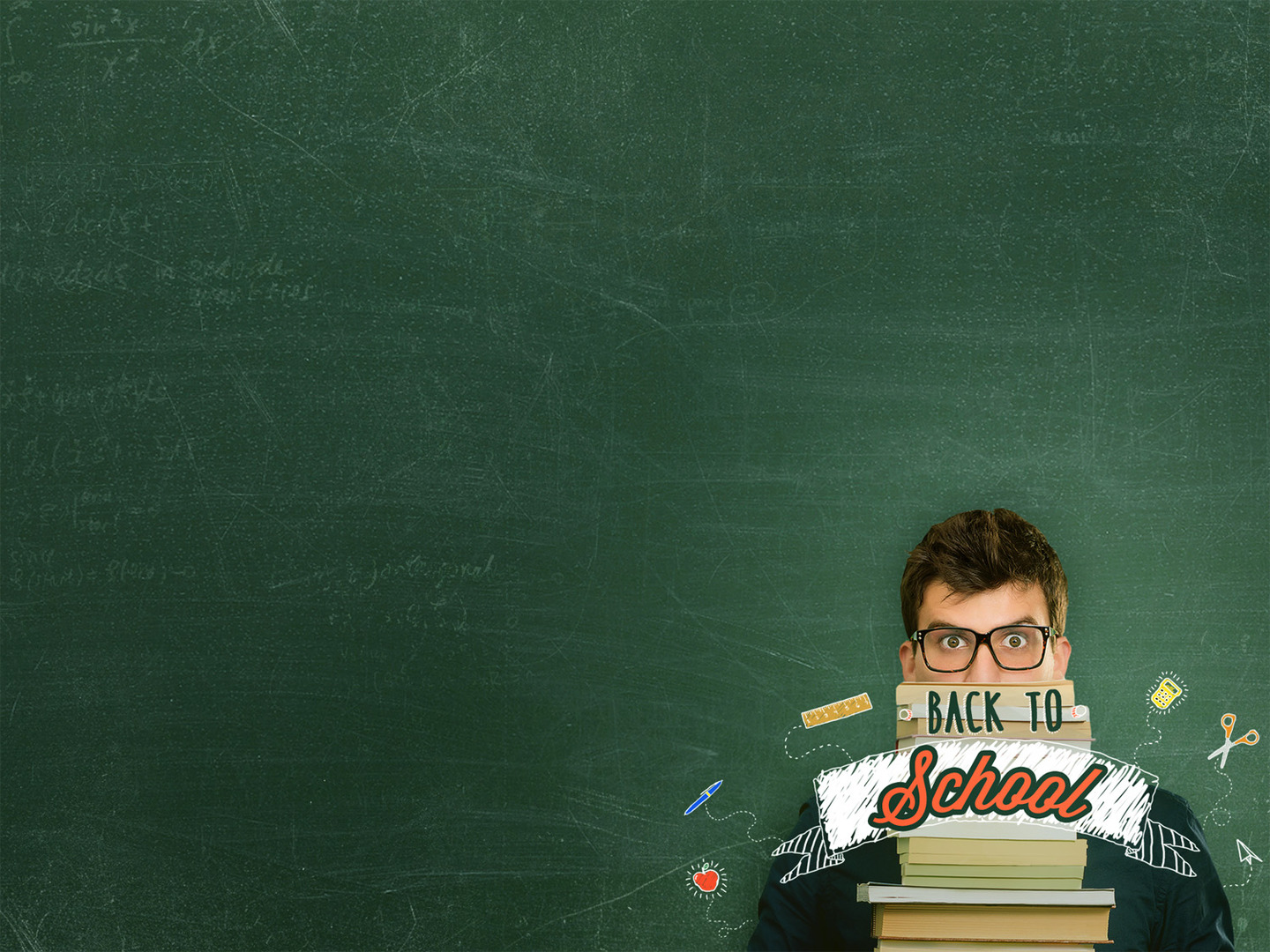 Daniel 1:20-21

20 As for every matter of wisdom and understanding about which the king consulted them, he found them ten times better than all the magicians and conjurers who were in all his realm. 21 And Daniel continued until the first year of Cyrus the king.
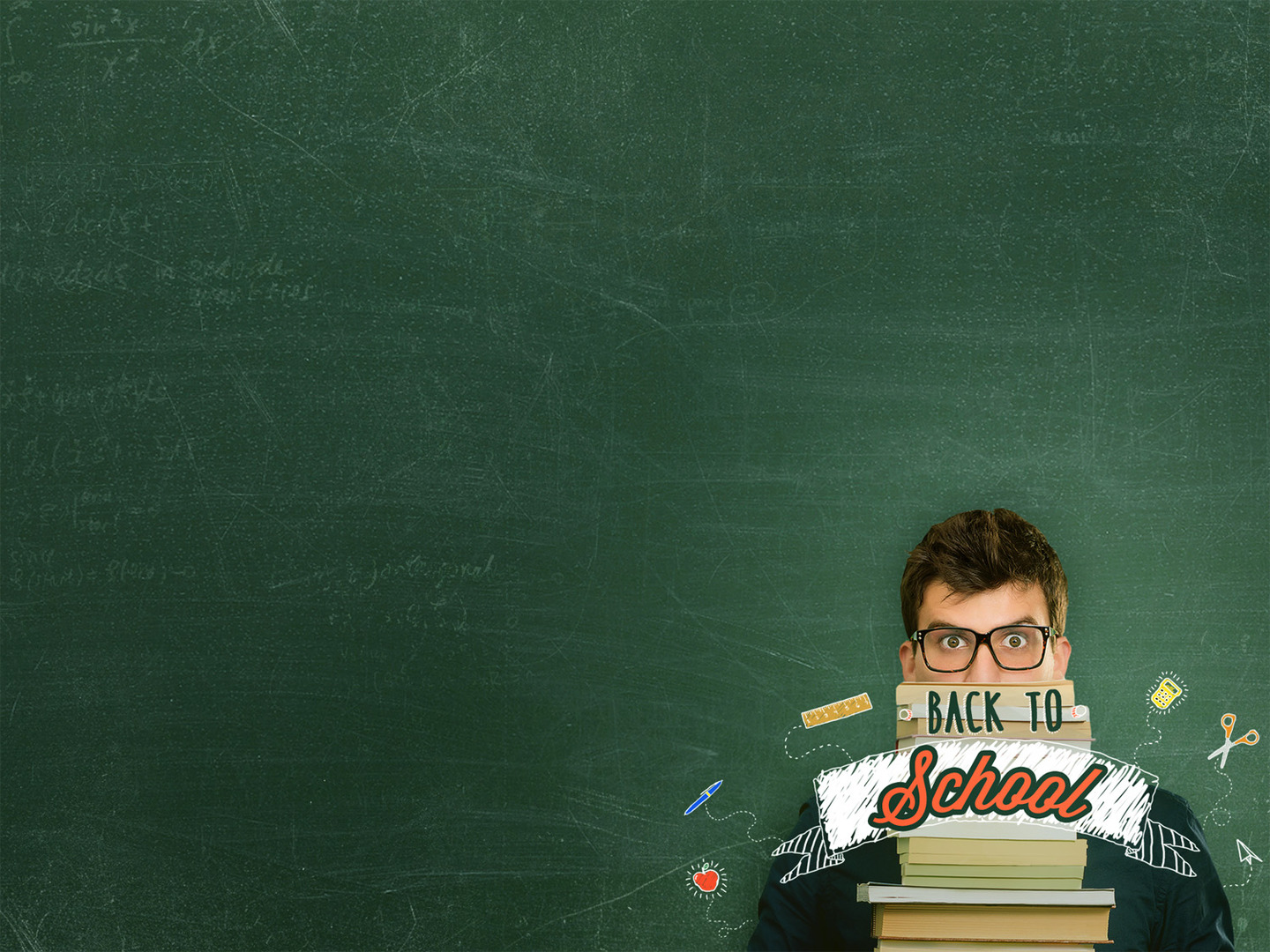 Back to School Supply List

  Good character
    - Dan. 1:17-21; Col. 3:23; Eccl. 9:10; 
	 Pr. 12:24; 22:9
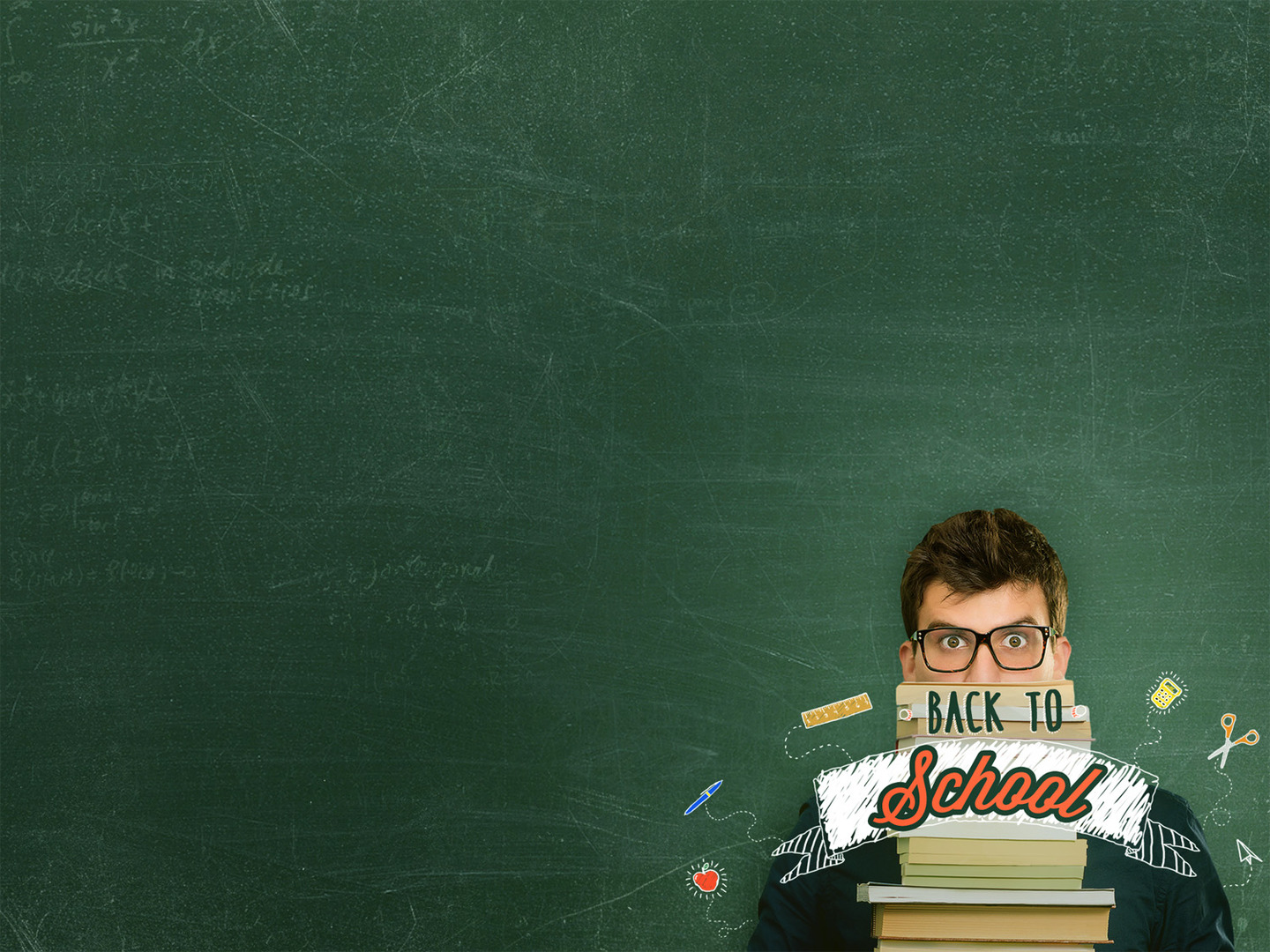 Back to School Supply List

  Good character

  Reliable filter
   - Jn. 17:17; 2 Tim. 3:16-17; Is. 40:8; 
     Ps. 119:105
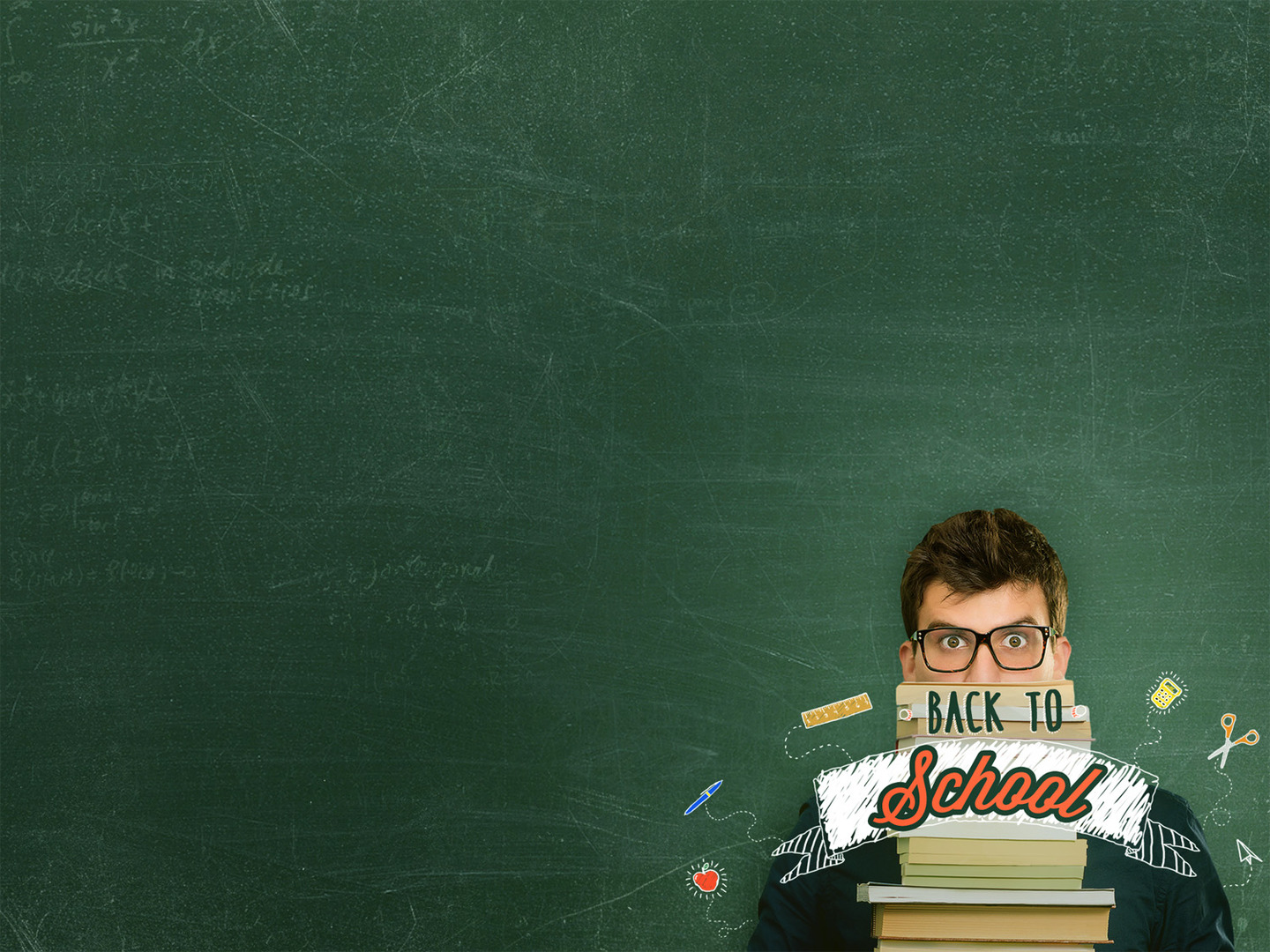 Back to School Supply List

  Good character

  Reliable filter

  Boldness/Courage
   - Dan. 1:5, 8; 3:8-30; 6:10-28
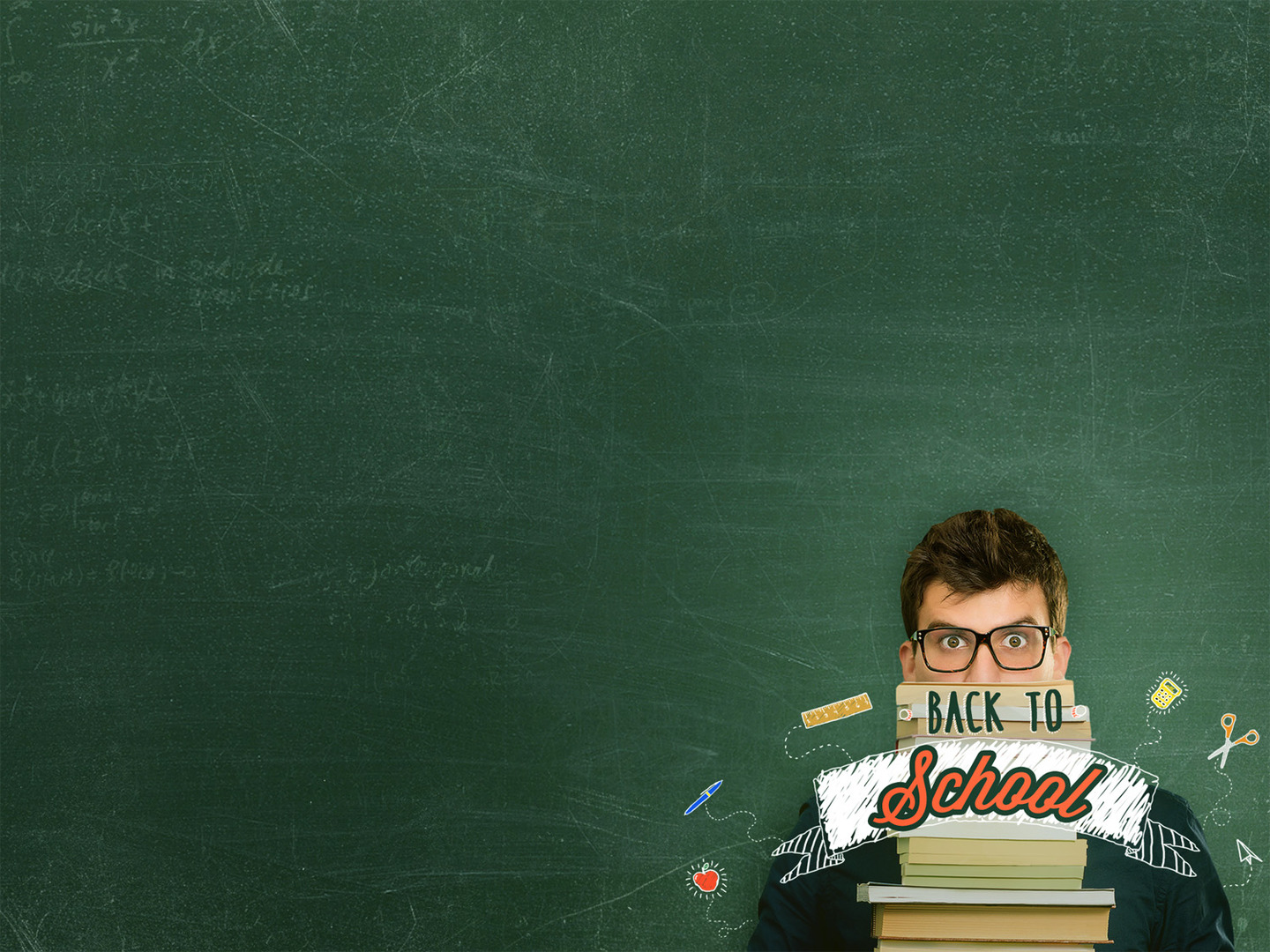 Daniel 1:5

The king appointed for them a daily ration from the king’s choice food and from the wine which he drank…

Daniel 1:8

But Daniel made up his mind that he would not defile himself with the king’s choice food or with 
the wine which he drank; so he sought 
permission from the commander of the 
officials that he might not 
defile himself.
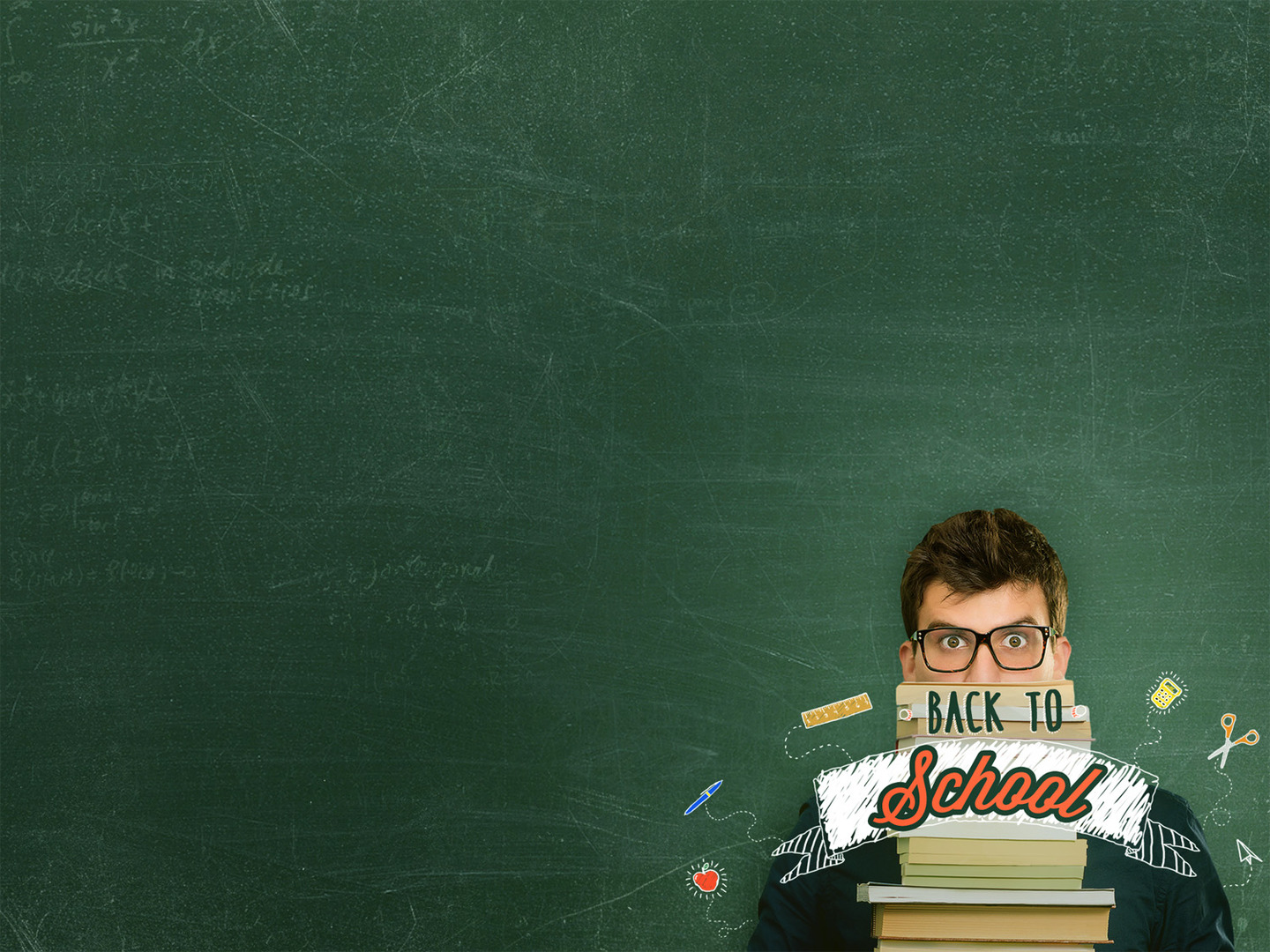 Back to School Supply List

  Good character

  Reliable filter

  Boldness/Courage
   - Dan. 1:5, 8; 3:8-30; 6:10-28
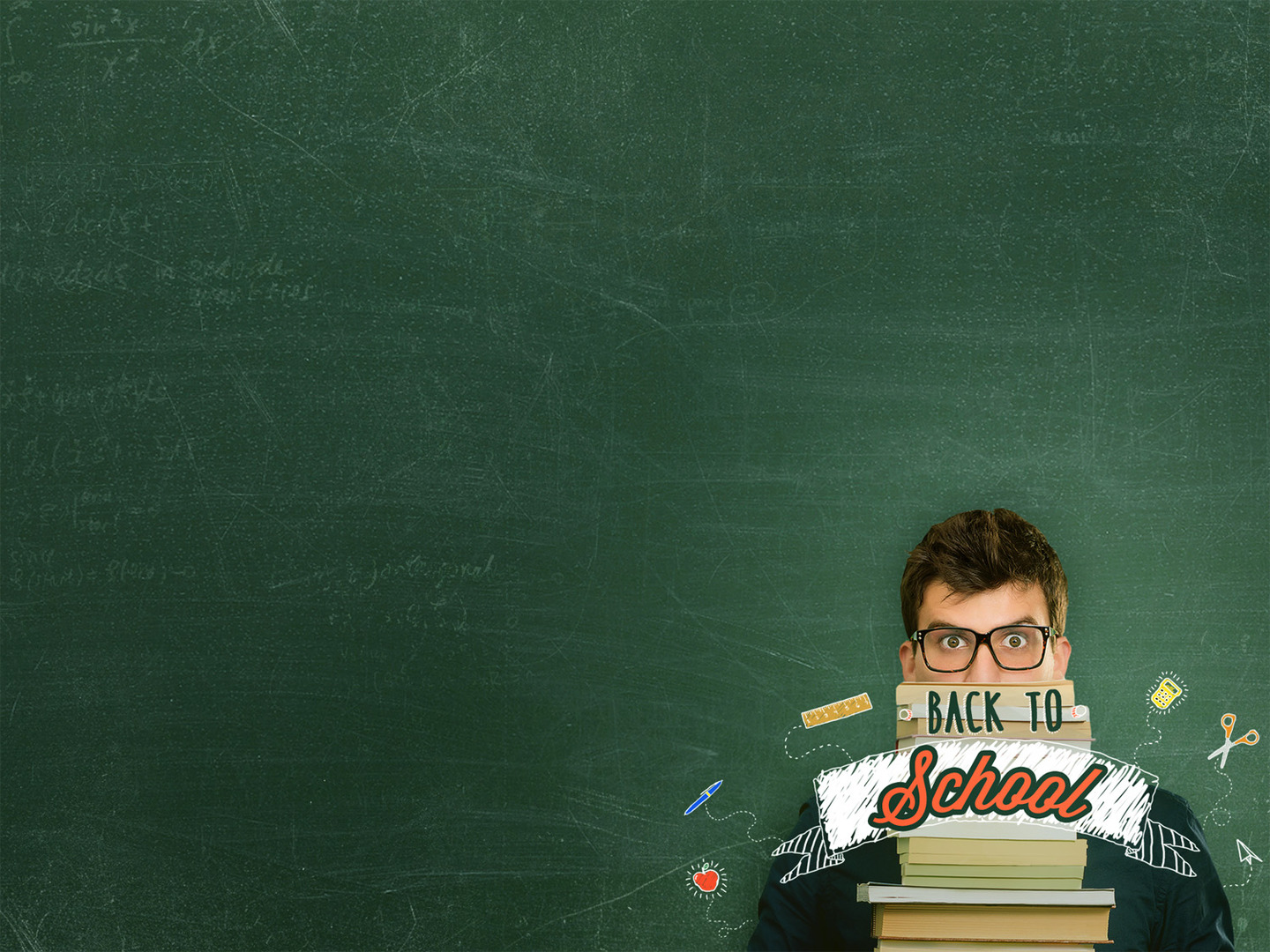 Back to School Supply List

  Good character

  Reliable filter

  Boldness/Courage

  Good friends
   - 1 Cor. 15:33; Pr. 13:20; 
	18:24; 22:24-25
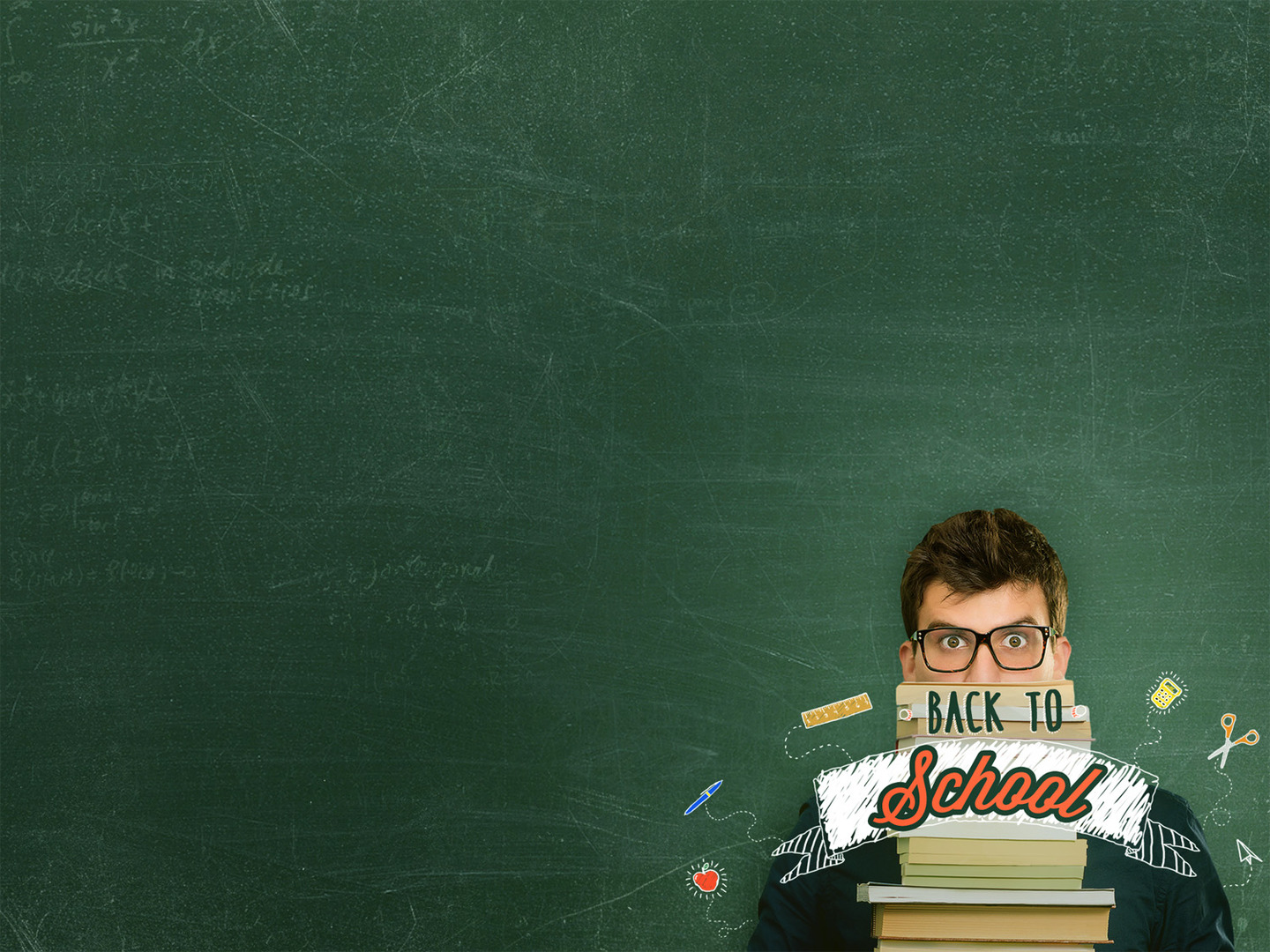 Back to School Supply List

  Good character

  Reliable filter

  Boldness/Courage

  Good friends

  Confidence in God’s 
	   Sovereignty
	   - Dan.1:2; 4:34-35; Is. 45-6-7
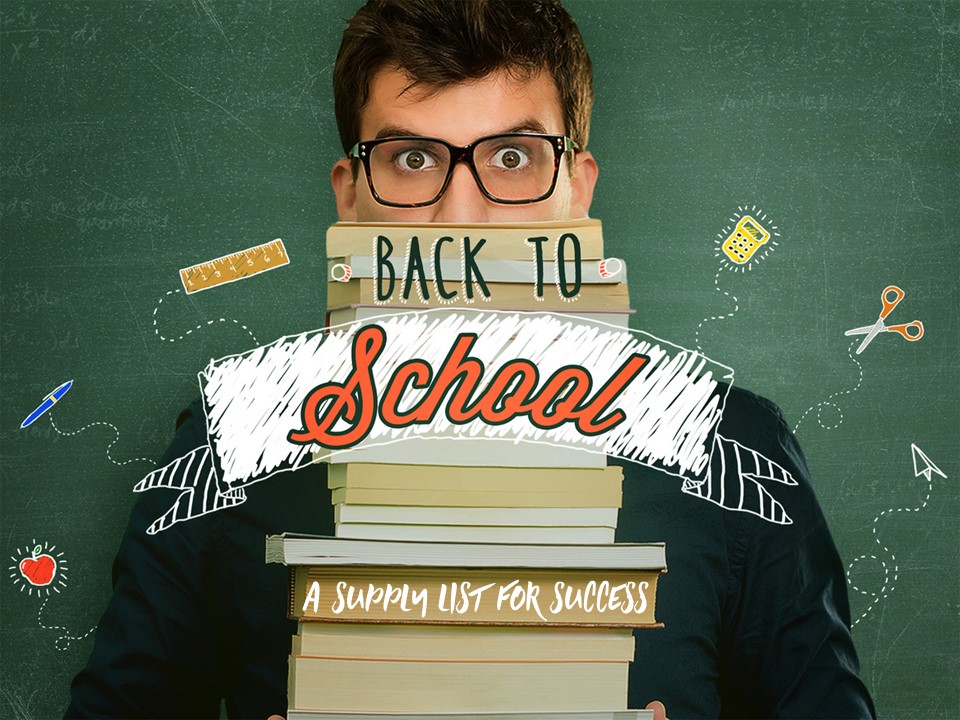